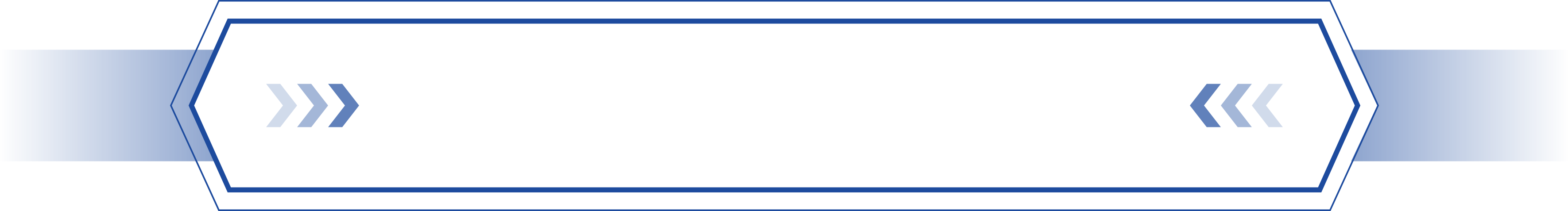 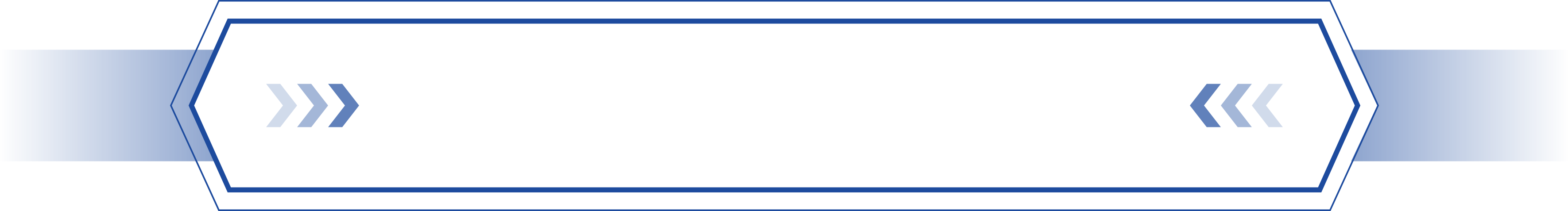 摘　要
研究成果
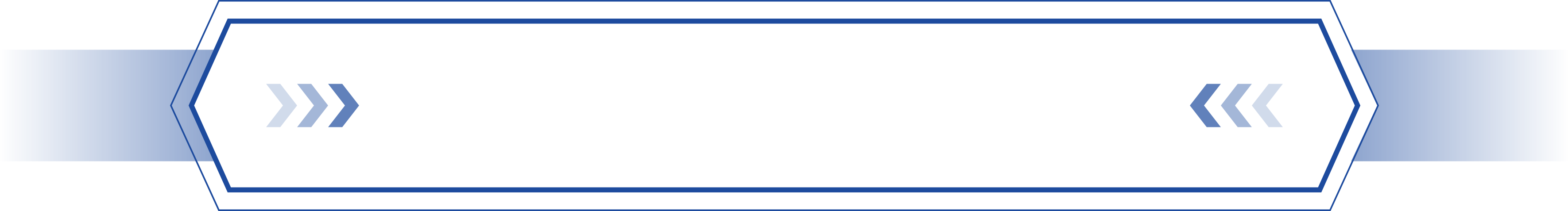 研究内容
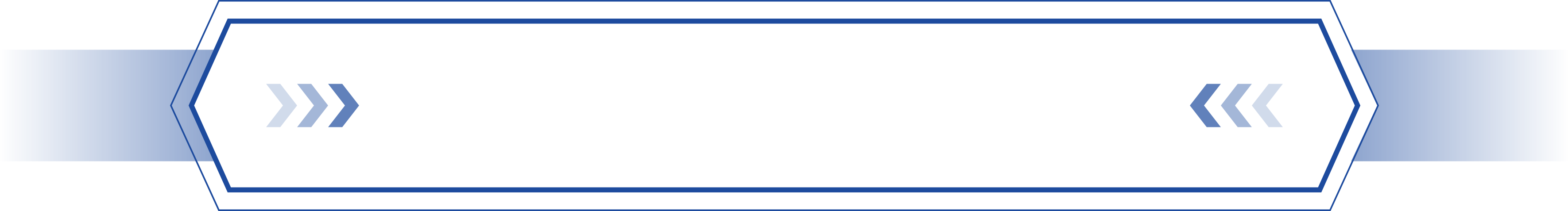 总结与展望
墙报题目
单位logo
姓名
邮箱
单位
简要阐明研究的背景和目的、需解决的问题、取得的成果等。
研究结果，对结果的分析和讨论，研究的主要贡献等。
主要的研究方法和实验设计等。
XXX